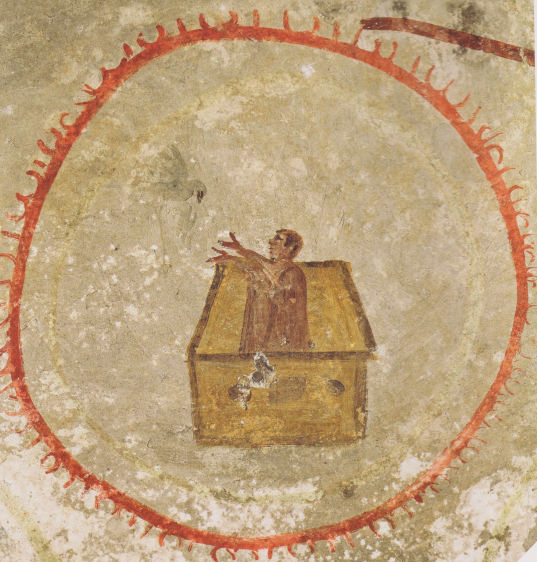 No nell’arca, fine 3.0-inizio 4.o se Roma, Catcombe di Via Ano, volto del nicchione n.14
Buon pastpre, , Catacombe di S. Callisto, 3.o sec, affresco
Perugino, Il battesimo di Cristo, 1498-1500, olio su tavola, Vienna, Kunsthistorisches Museum
Buon Pastore, fine sec. 4.0, marmo bianco, dal complesso delle catacombe di  S. Callisto, Città del Vaticano
Cubicolo dei due ingressi , catacombe di S. Marcellino e Pietro, 4. sec.
Il Buon Pastore, 2.a metà del sec. 3.o, volta del cubicoo della Velata  catacombe di S. Priscilla
Cubicolo della Velata, 2.a metà sec.3.0, Catacombe di S. Priscilla
Refrigerium, part. Cubicolo dei due banchetti, catacombe si S. Marcellino e Pietro
Ciclo di Giona, part., 4.o sec. Cubicolo delle stagioni, catacombe di S. Marcellino e Pietro
Fractio panis, part., 2.a metà sec. 3.0, Cubicolo della Velata, Ctacombe di Priscilla
I tre giovani ebrei nella fornace ardente, 2.a metà sec. 3.o, Cat. di Priscilla,  cubicolo della Velata
Arcosolio di Orfeo,,4.o sec., Catacombe dei Santi Marcellino e Pietro
Cappella greca , 2.a metà del 3.o sec., Catacombe d Priscilla
Daniele nella fossa dei leoni, part., 4.o sec., nicchione , catacombe di Via Anapo
Vendemmia, miniatura , 9.o sec. , abbazia di Montecassino
Ralcio di vite con colombe art. dei mosaici, 6.o sec. Di S. Vitale diRravenna
,5-6-sec., mosaico Ravenna, S. Apollinare Nuovo
Caino e Abele, 1154-1166, mosaico Palermo, cappella Palatina
Stele cristiana  di Liinia Amias, Necropoli Vaticana, Museo della  Civiltà Cristiana
Mosaico con chrismon e colomb , 6.o sec, soffitto del battistero di Albenga
Arte bizantina, sarcofago dell’esarca armeno Isakion, 5.0 sec., Ravenna , S. Vitale
Rilievo paleocristiano con croce gemmata, 7.o sec., Nola, Duomo
Oinochoe con decorazione geometrica, ultimo quarto del 8.0 sec. Avanti Cristo